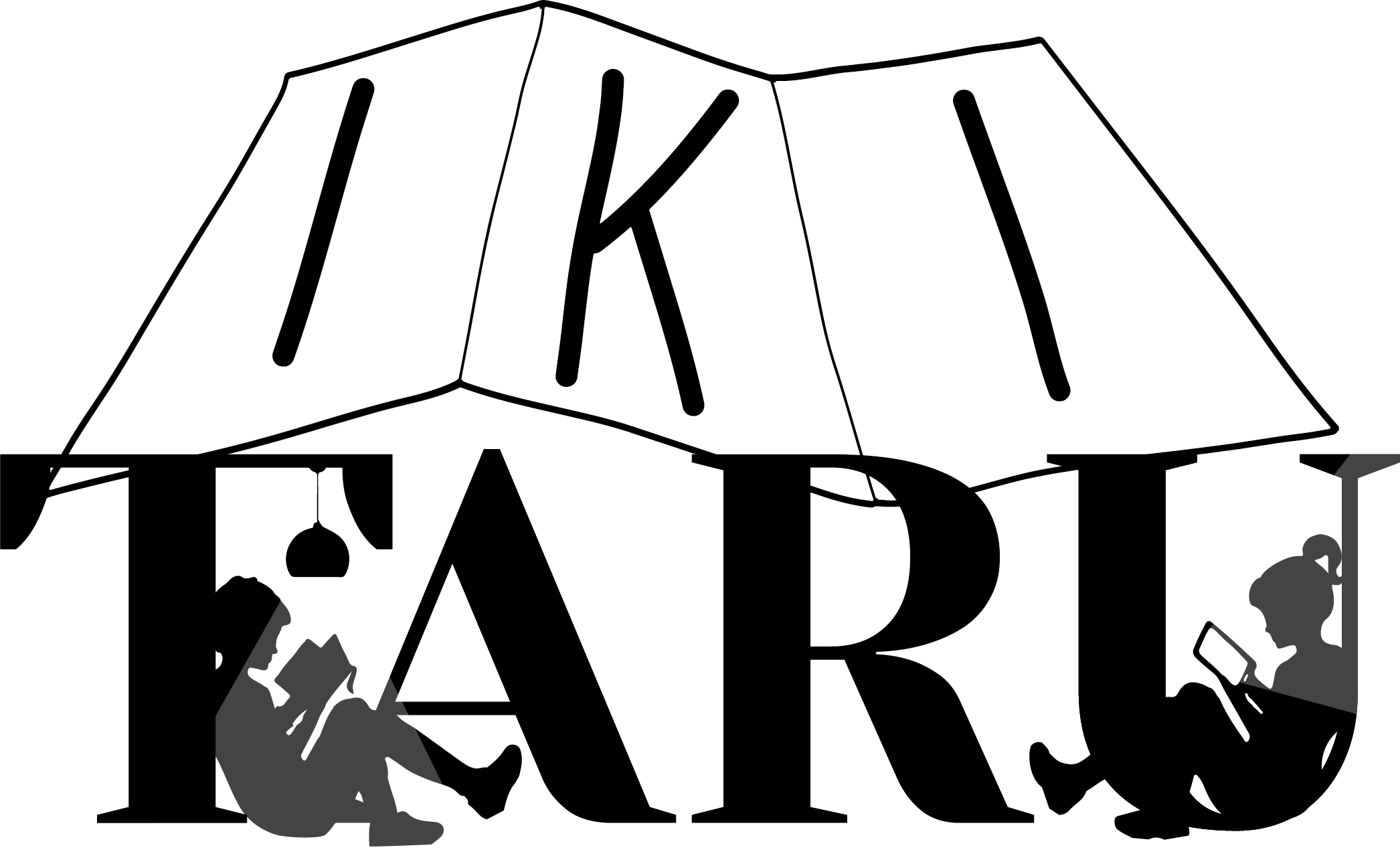 HALVAR JA PEIKOT
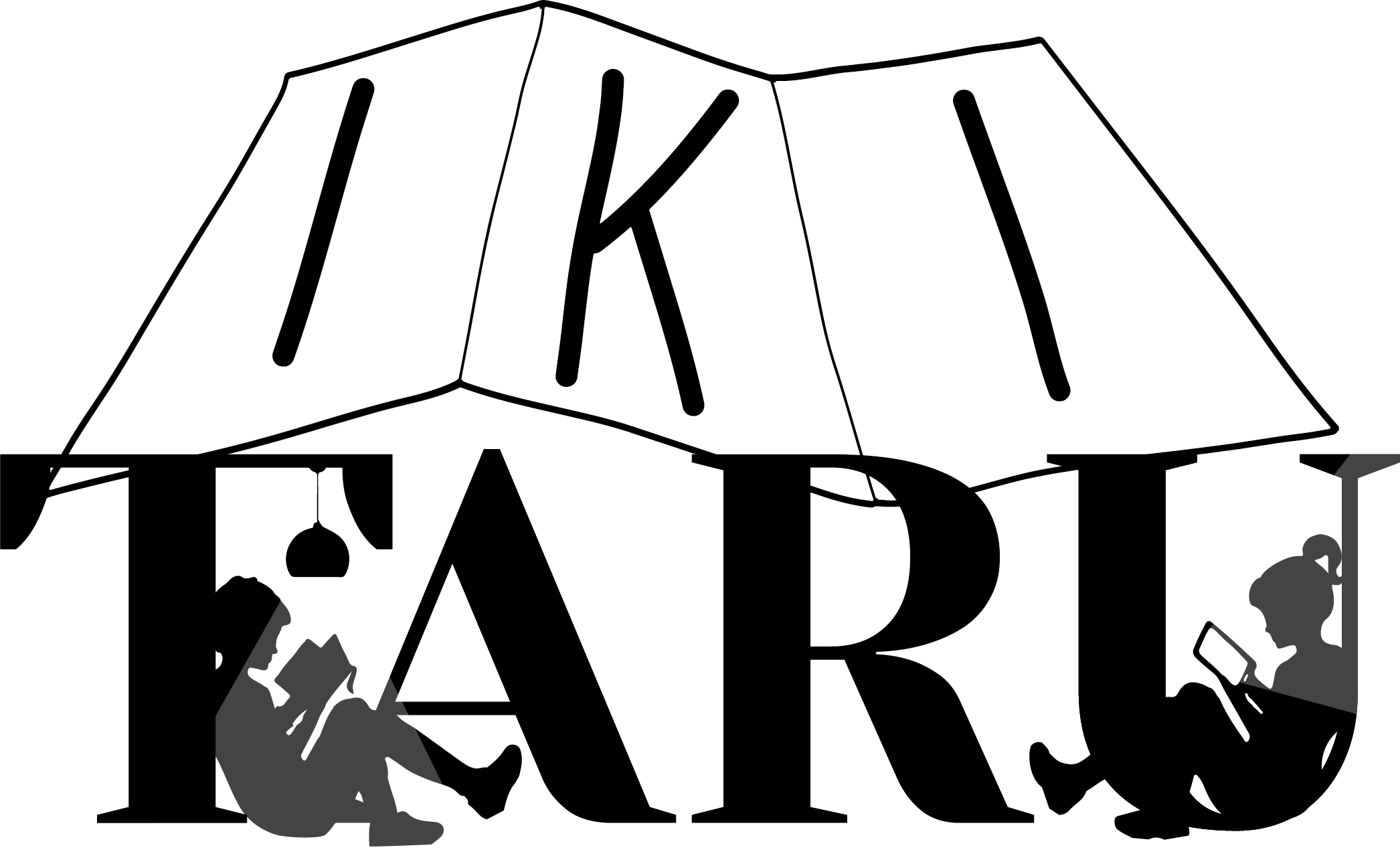 Lue tarina
Ryhmissä…
 Pystyttekö kiteyttämään tarinan 5 lauseeseen?
 Mitkä ovat tärkeimmät juonenkäänteet? Mitä voi jättää pois?
 Miten päätitte mitä sisällyttää ja mitä jättää pois?
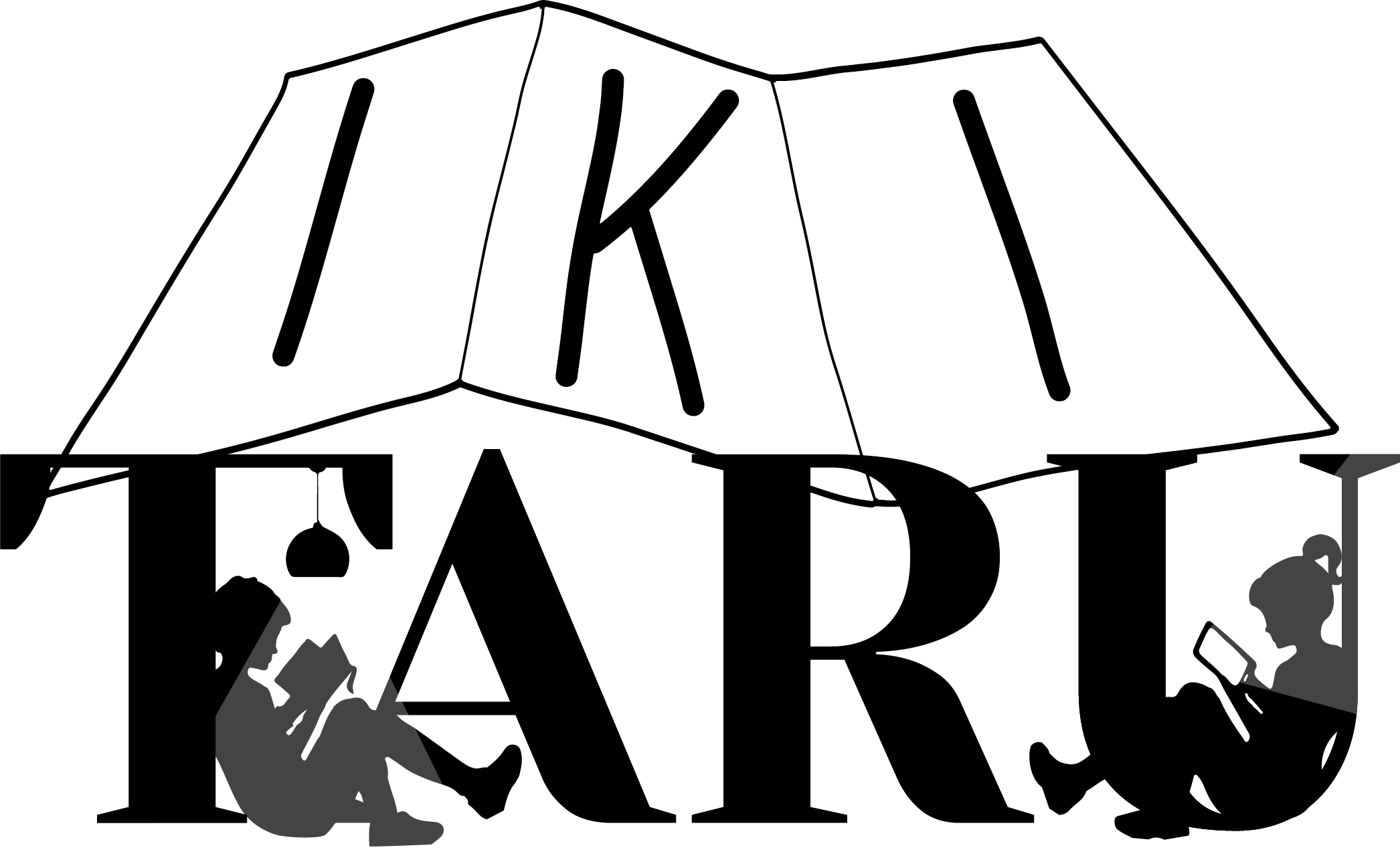 Tarinasta
Mikä tekee ylipäätään tarinasta mielenkiintoisen tai innostavan?
 Voit keskittyä johonkin tiettyyn tarinaan, jonka kaikki oppilaat tietävät
 Käykää sen avulla siis läpi ensimmäistä palloa
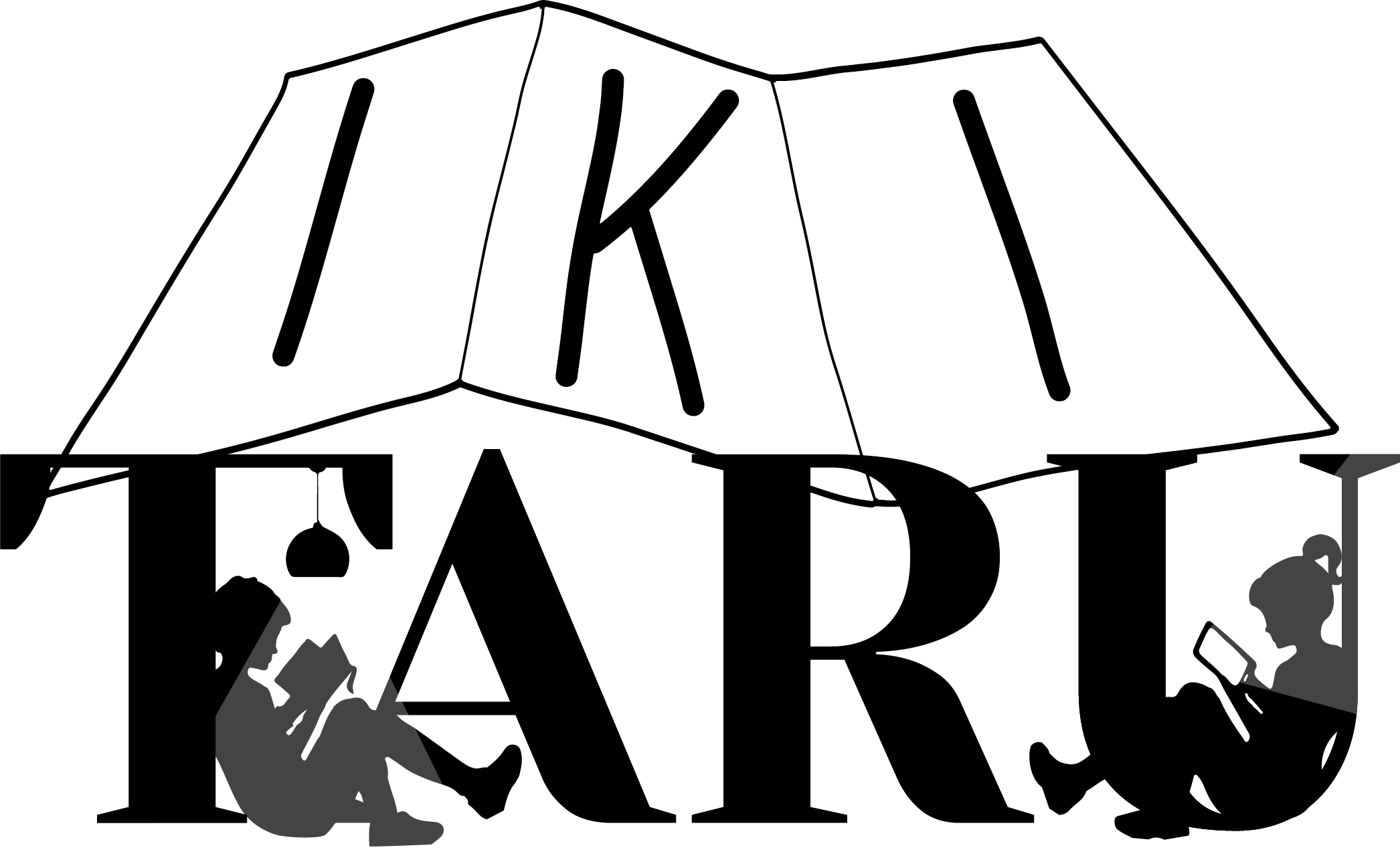 Tärkeimmät juonen vaiheet
Kerratkaa tärkeimmät juonenkäänteet tarinasta Halvar ja peikot.
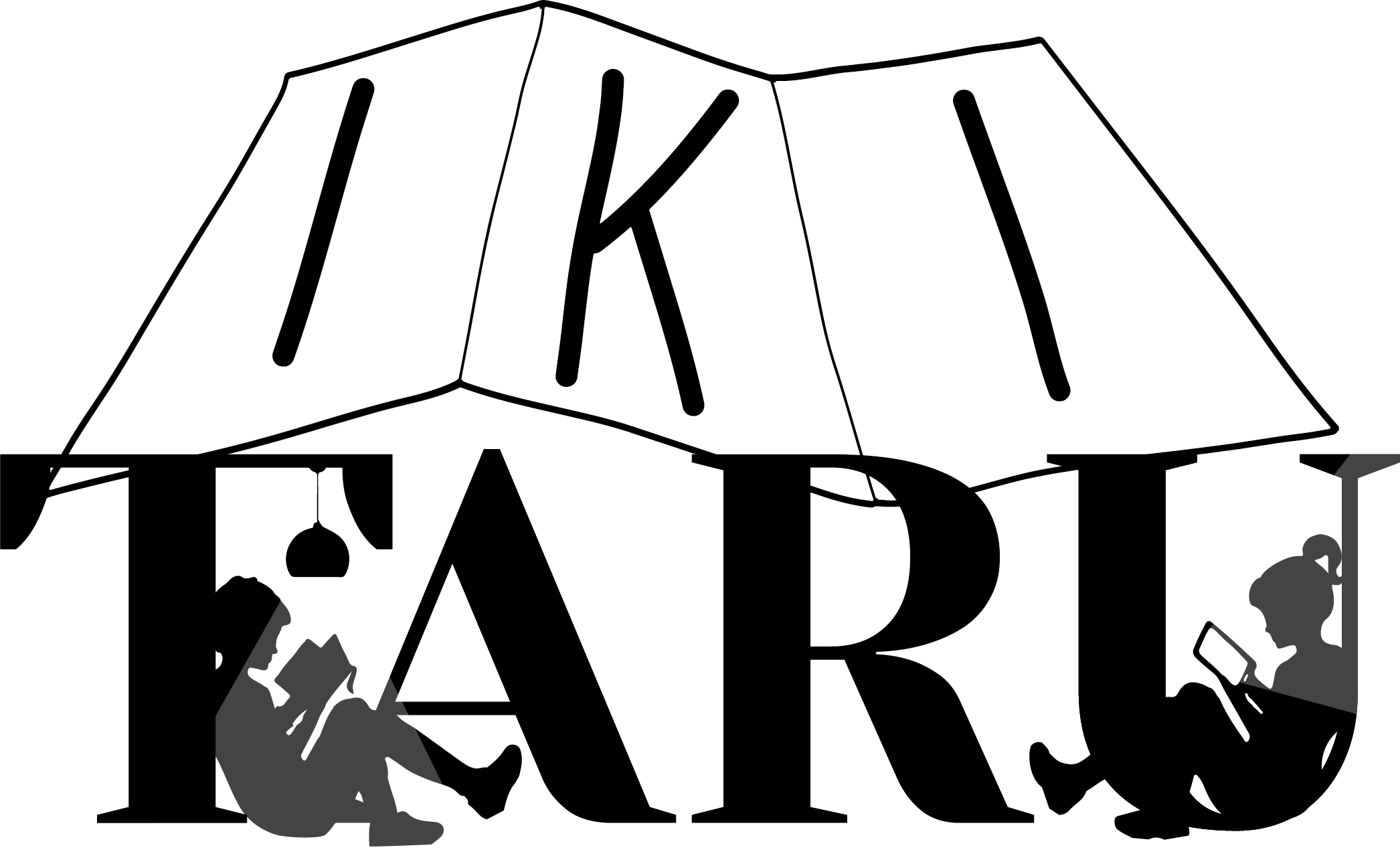 Uudelleenkuvailua
Ryhmissä….
 Miten voisit tehdä tarinasta mielenkiintoisemman tai innostavamman? Juonen tulee pysyä samana.
 Mitä kirjallisia elementtejä voisit lisätä? Ja mihin ne lisäisit?
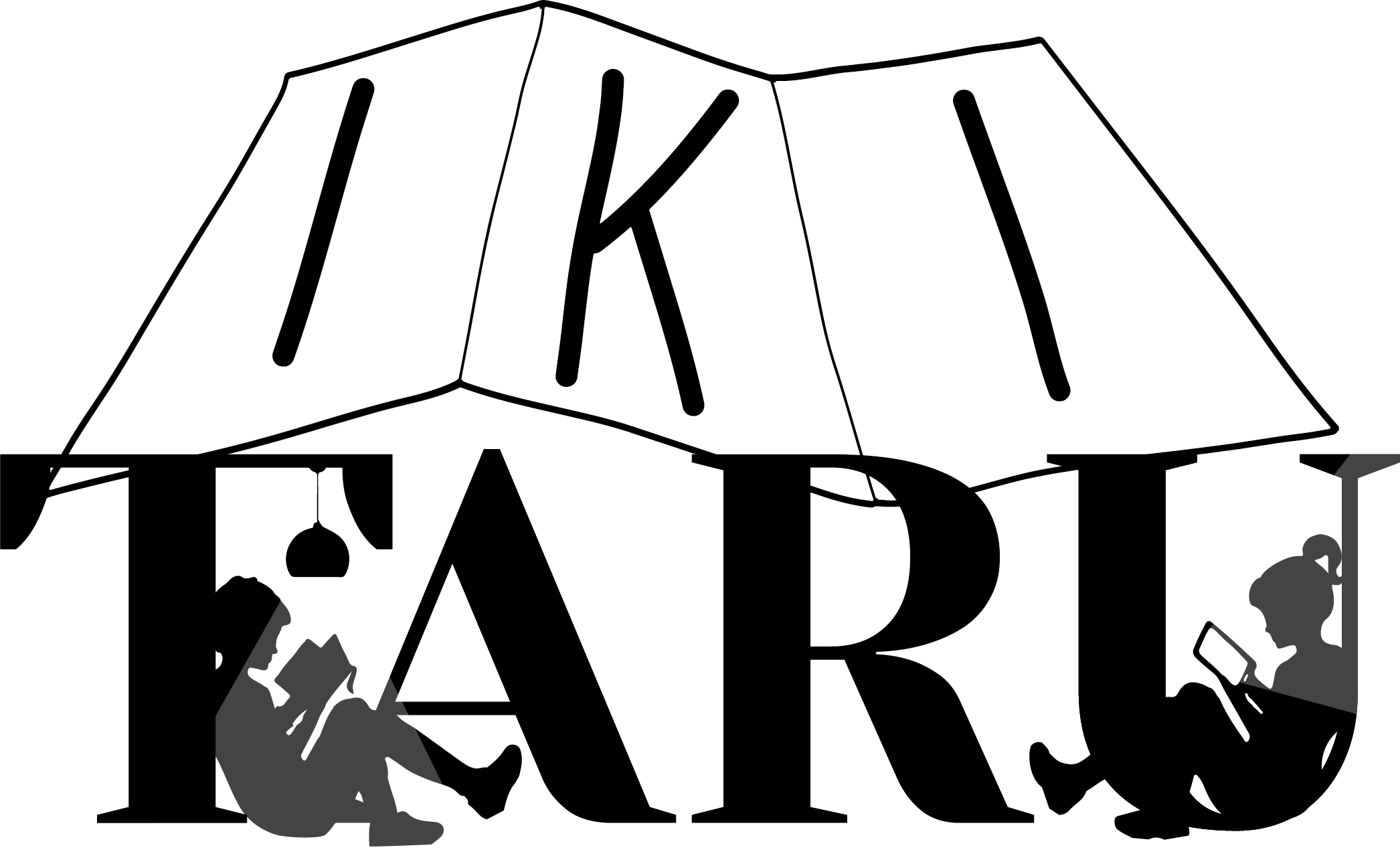 Reflektio
Jos kertoisit tarinan hahmon näkökulmasta, kuka haluaisit olla ja miksi?
 Miten tarinan uudelleenkuvailu auttoi sinua ymmärtämään kirjoittajan aikomuksia?
 Miksi tarinan kirjoittaja lisäsi niin vähän yksityiskohtia tarinaan?
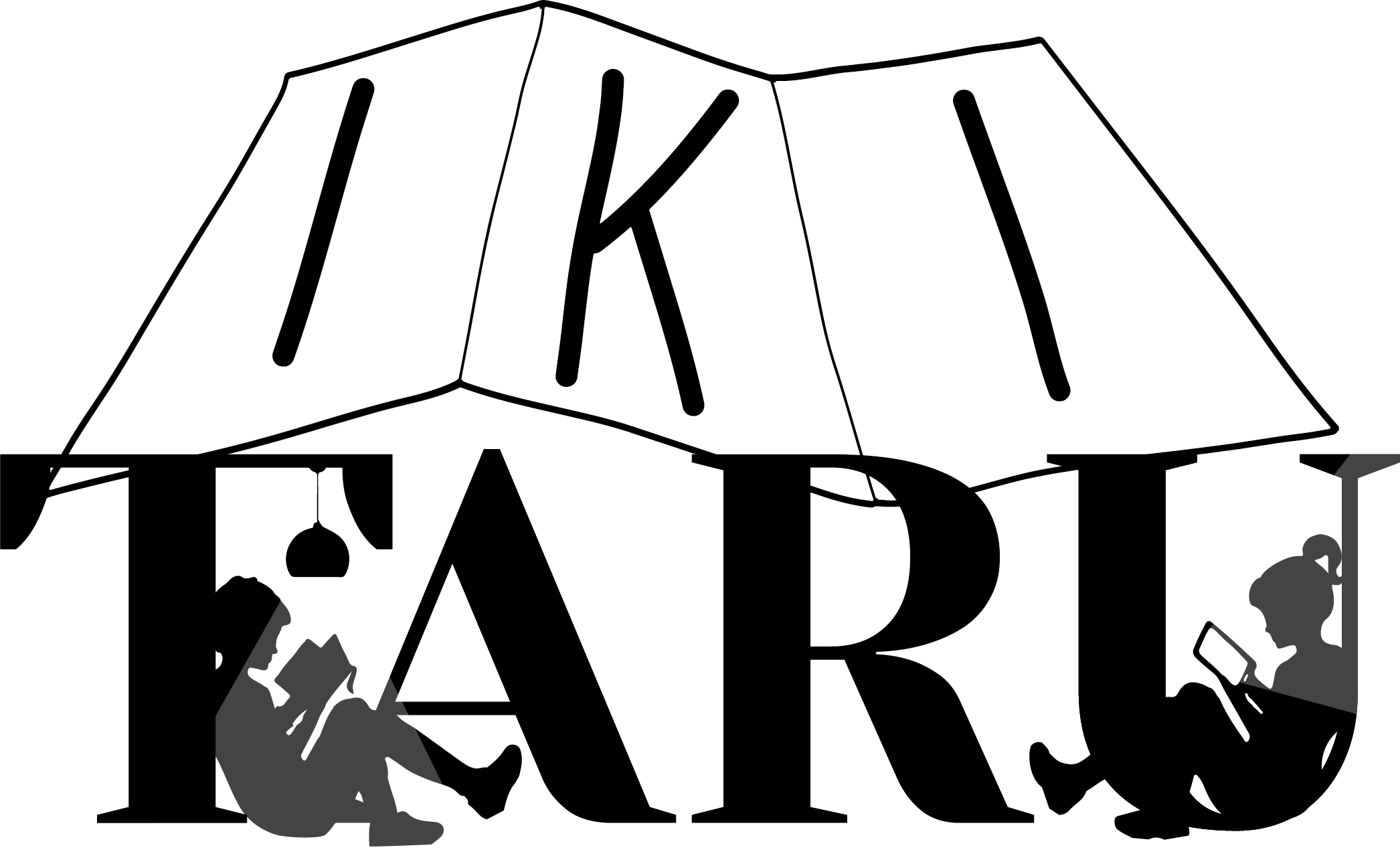 Siltaaminen
Kirjoita tarina tai sen osa yksityiskohtaisemmin käyttämällä jotain niistä piirteistä, jotka he tunnistivat keskusteluissaan (oppilaiden keskusteluissa). 
Vertaa tätä tarinaa johonkin muuhun klassikkosatuun, onko yhtäläisyyksiä, eroavaisuuksia?